Нива моя, нива, нива
 золотая!
Зреешь ты на солнце, 
колос наливая;
По тебе, по ветру,
 словно в синем море,
Волны так и ходят, 
ходят на просторе…
РАБОТА КОМБАЙНА
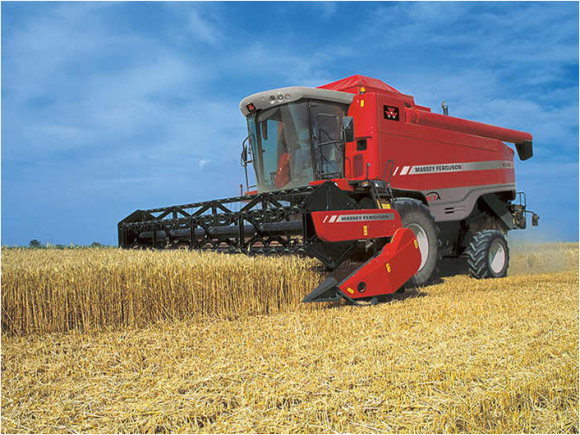 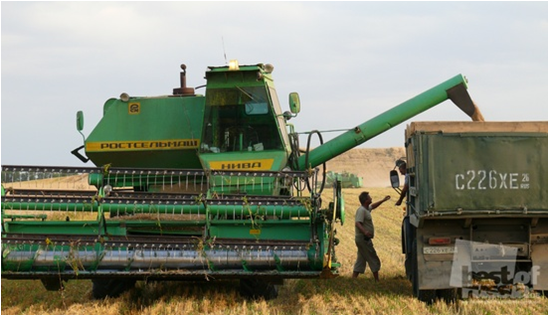 Комбайн срезает колосья и по бункеру высыпает в грузовую машину
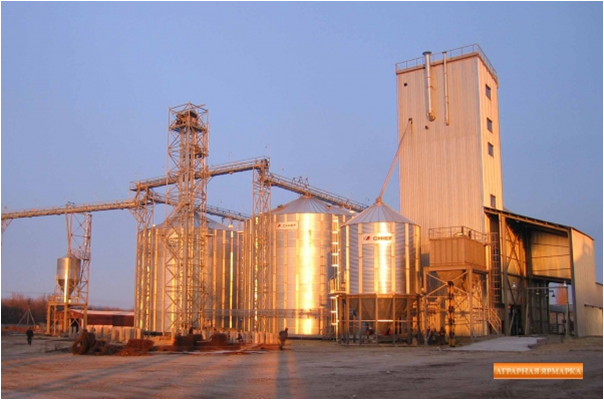 Элеватор для сушки и хранения зерна
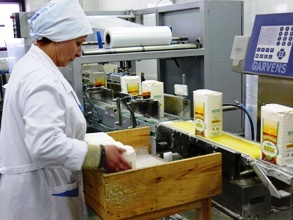 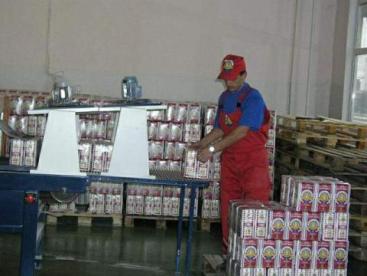 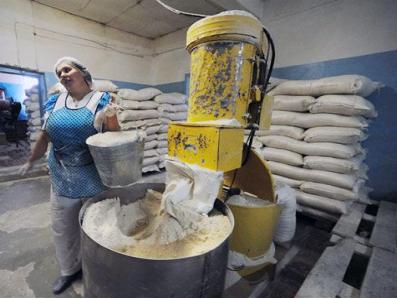 Мукомольный
комбинат
Приготовление хлеба
 в пекарне
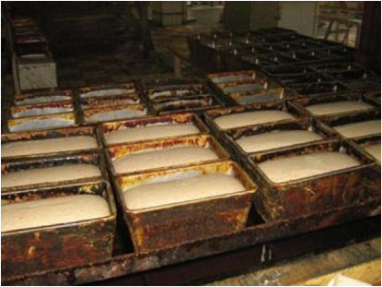 Замес теста
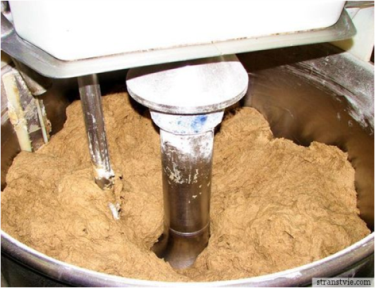 Тесто в формах
Хлебный магазин
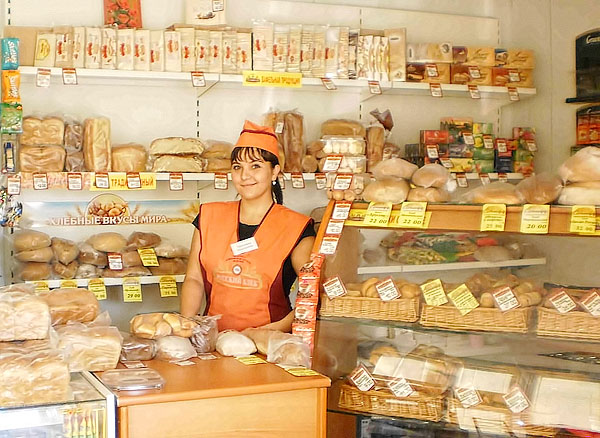 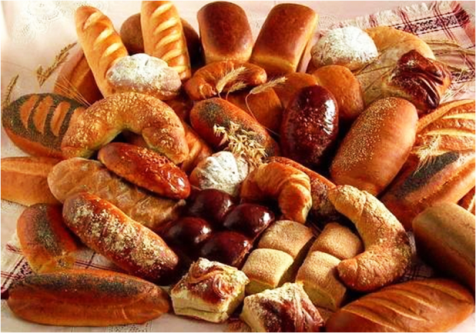 Вот он – хлебушко душистый.
Вот он – теплый, золотистый.
В нем здоровье наше, сила,
В нем чудесное тепло.
Сколько рук его растило,
Охраняло, берегло.